Organic Farming
What is Organic?
US definition
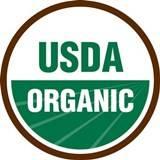 When a product bears the USDA Organic Seal. 
When a product has been certified organic. 
When a product contains 95% or more organic ingredients.
The Official Meaning of Organic:
The term organic is not an official term in the United States. The official term for organics that meet USDA organic standards is certified organic, also sometimes called USDA certified organic.
The Term Organic is Not Always Well-Defined:
“Relating to, or derived from living organisms.” 
However, in the United States, the term organic has come to mean many different things.
Currently used to describe various sustainable agricultural and food items, textiles, toys, furniture, mattresses, cosmetics, beverages, bath and body care products and many other products. The term organic is also used as an action. For example, "I try to live organically" or, "Organic farming is better for the planet."
“Organic” pesticides can be used – derived from natural sources, not synthetic
Must be applied using equipment and land that has been synthetic free for 3 years
Mechanical and cultural tools can be used: insect traps, careful crop selection, and biological controls (predator insects)
Half of “natural” pesticides are carcinogenic
The Term Organic is Not Always Well-Defined:
In many cases the term organic is used inappropriately. 
Organic body care products offer a perfect example of when the term organic is used incorrectly; for example, calling a shampoo "organic" that contains harmful chemicals not normally allowed in organic agricultural products.
Exception - Not All Real Organics Are Certified
When a grower uses sustainable growing methods but chooses not to get certified, or is exempt from certification because they sell less than $5,000 worth of organic products annually, it doesn't mean the farmer's products aren't really organic.
Exception - Not All Real Organics Are Certified
For example, an organic blueberry farm may not be officially certified, but may in fact truly grow organic blueberries. This is a tricky exception because it relies on consumer knowledge of sustainable growing methods.
Single-Ingredient FoodsOn foods like fruits and vegetables, look for a small sticker version of the USDA Organic label or check the signage in your produce section for this seal. The word "organic" and the seal may also appear on packages of meat, cartons of milk or eggs, cheese, and other single-ingredient foods.Multi-Ingredient FoodsFoods such as beverages, snacks, and other processed foods use the following classification system to indicate their use of organic ingredients.100% Organic—Foods bearing this label are made with 100% organic ingredients* and may display the USDA Organic seal. Organic—These products contain at least 95–99% organic ingredients (by weight). The remaining ingredients are not available organically but have been approved by the NOP. These products may display the USDA Organic seal.Made With Organic Ingredients— Food packaging that reads “Made With Organic Ingredients” must contain 70–94% organic ingredients. These products will not bear the USDA Organic seal; instead, they may list up to three ingredients on the front of the packaging.Other—Products with less than 70% organic ingredients may only list organic ingredients on the information panel of the packaging. These products will not bear the USDA Organic seal.
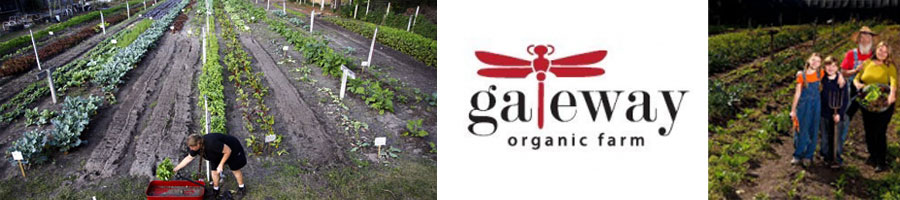 Gateway Organic Farm 6000 150th Ave N Clearwater, Fl 33760
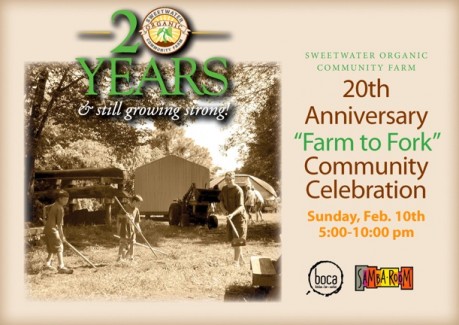 Sweetwater Organic Farm6942 West Comanche Ave.Tampa, Florida 33634
Tampa Wholesale Produce Market
2801 E. Hillsborough Ave
813-237-3314

Sarasota Farmers Market
1 N. Lemon Avenue and Main Street
941-951-2656

Saturday Morning Market, St. Petersburg
1st Avenue South and 1st Street, 
Al Lang Stadium parking lot
727-455-4921
Abundant Acres, Rick Mitidieri, 5089 199th Place, Live Oak, FL 32060. (386) 658-1721. E-mail: abundantacresfl@gmail.com. Website:
Rosas Farms, Alphonso Rosas, PO Box 218, Sparr FL 32192. (352) 620-2737. E-mail: theorganicchef@yahoo.com. Website: http://alrosas.com or http://grassisgood.com
Jessica Nehrboss at (941) 745-5630 or sales@amazingrazinbeef.com. 
Arrowhead Beef, LLC., Co-founders George Fisher and Tom Pellizzeti, 982 Hutchins Lane, Chipley FL 32428. (954) 428-4525. E-mail: info@floridagrass-fed.com. Website: http://www.floridagrass-fed.com
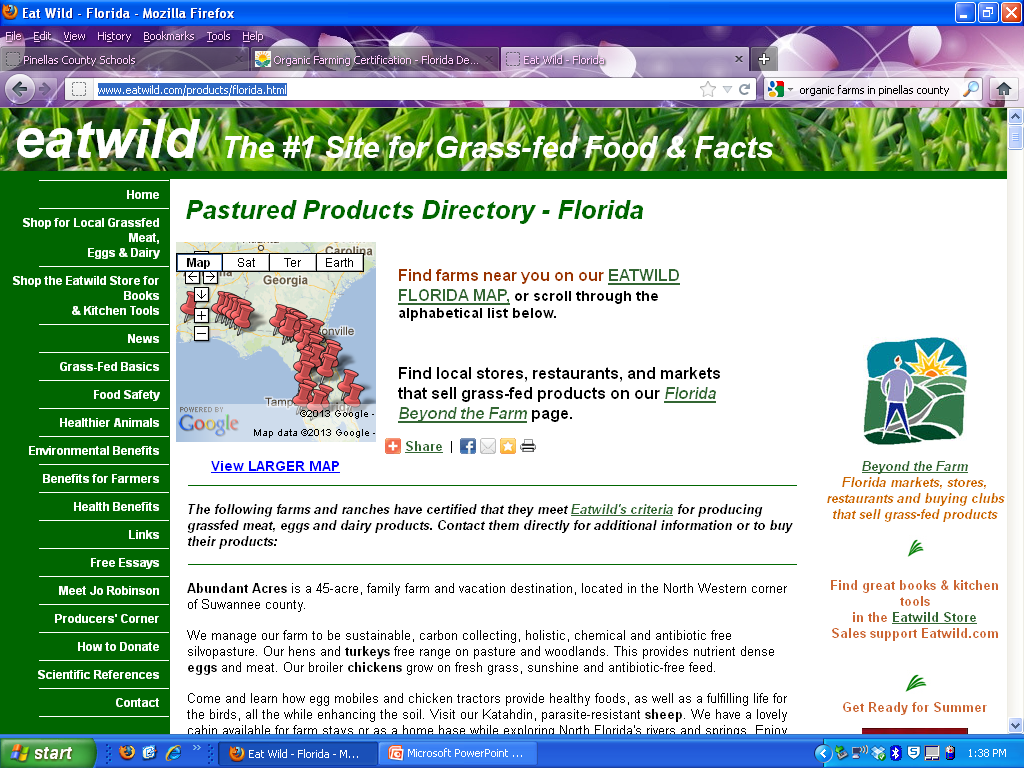 Hom, Louis. “About Organic Produce.” http://www.ocf.berkeley.edu/~lhom/organictext.html
Foerstel Design. “What is Organic?” http://www.organic.org/home/faq